KETAHANAN PANGAN :
SUBSISTEM  KETERSEDIAAN
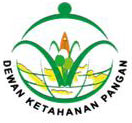 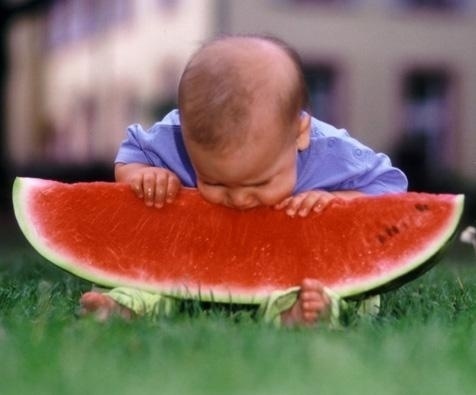 Aku sehat karena panganku cukup,  beragam, bergizi seimbang, aman, dan halal
TEORI KETAHANAN PANGAN
Indikator
Swasembada Pangan
Kemandirian Pangan
Kedaulatan Pangan
Ketahanan Pangan
Lingkup
Nasional
Nasional/wilayah
Nasional
Rumah tangga dan individu
Sasaran
Komoditas pangan
Komoditas pangan
Petani
Manusia
Strategi
Substitusi impor
Peningkatan daya saing (promosi ekspor)
Pelarangan Impor
Peningkatan ketersediaan pangan, akses pangan, dan penyerapan pangan
output
Peningkatan produksi  pangan (dengan perlindungan pada petani)
Peningkatan produksi  pangan yang berdaya saing
Peningkatan produksi  pangan(dengan perlindungan pada petani)
Status gizi (penurunan : kelaparan, gizi kurang dan gizi buruk)
Outcome
Ketersediaan  pangan oleh produk domestik (tidak impor)
Ketersediaan  pangan oleh produk domestik (impor hanya pelengkap)
Kesejahteraan petani
Manusia sehat dan produktif (angka harapan hidup tinggi)
nuhfil hanani : www.lecture.brawijaya.ac.id/nuhfil
Pengertian Istilah
Ketahanan Pangan : kondisi terpenuhinya pangan bagi rumah tangga yang tercermin dari tersedianya pangan yang cukup, baik dalam jumlah maupun mutunya, aman, merata, dan terjangkau (UU No.7 tahun 1996 tentang Pangan)

Swasembada Pangan : Kemampuan memenuhi kebutuhan pangan dari produksi dalam negeri  

Kemandirian Pangan : Kondisi terpenuhinya pangan tanpa adanya ketergantungan dari pihak luar dan mempunyai daya tahan tinggi terhadap perkembangan dan gejolak ekonomi dunia.

Kedaulatan Pangan :  hak setiap orang, masyarakat dan negara untuk mengakses dan mengontrol aneka sumberdaya produktif serta menentukan dan mengendalikan sistem (produksi, distribusi, konsumsi) pangan sendiri sesuai kondisi ekologis, sosial, ekonomi, dan budaya khas masing-masing (Hines 2005 dalam Khudori 2008)
SUBSISTEM  KETAHANAN PANGAN
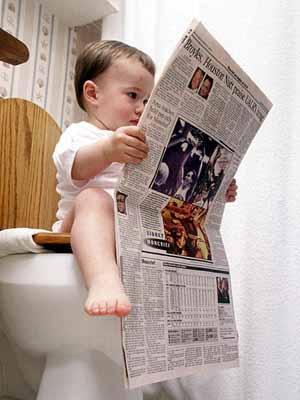 Stabilitas Pangan        (  food Stability)
Ketersediaan pangan 
(Food Availability)
Akses Pangan/Distribusi (Food Access)
Penyerapan pangan/konsumsi (Food Utilization)
Produksi
Pasokan pangan dari luar (Impor )
KETERSEDIAAN PANGAN
PER KAPITA
Cadangan pangan
Bantuan pangan
Luas panen
Produktifitas 
Diversifikasi produk
Sarana dan prasarana pemasaran
Irigasi, teknologi, kredit,
Sarana produksi
Jumlah Penduduk
Sumber : Patrick Webb and Beatrice Rogers. 2003 (dimodifikasi
Iklim, hama penyakit, bencana,dll.
Pendapatan
Akses Ekonomi
Kesempatan kerja
Harga Pangan
AKSES PANGAN
Sarana dan prasarana perhubungan
Akses Fisik (isolasi daerah)
Infrastruktur pedesaan
Preferensi thd jenis pangan dan Pendidikan
Akses sosial
Tidak adanya konflik. Perang. Bencana. dll
Sumber : Patrick Webb and Beatrice Rogers. 2003 (dimodifikasi)
Konsumsi 
Kecukupan Energi
Kecukupan Gizi
Diversifikasi pangan
Keamanan pangan
Falilitas dan Layanan Kesehatan
Fasilitas Kesehatan
Layanan kesehatan
Sanitasi dan Ketersediaan air
Kecukupan air bersih 
Sanitasi
PENYERAPAN 
PANGAN
Pengetahuan  ibu  RT
Pola makan
Pola asuh kesehatan
Outcome Nutrisi  dan kesehatan
Harapan hidup
Gizi balita
Kematian bayi
KERENTANAN
PANGAN
Gangguan iklim
Hama dan penyakit tanaman
Bencana alam
Konflik, Perang. dll
INDIKATOR  KEBERHASILAN